Record-breaking summer rainfall in South Korea in 2020: Synoptic characteristics and the role of large-scale circulation
Chanil Park, Seol-Woo Son
Jera Kim, Yoo-Geun Ham
Joowa Kim, Dong-Hyun Cha
Eun-Chul Chang, Gyu Won Lee
Jong-Seong Kug, Woo-Seop Lee, 
Yun-Young Lee, Hee Choon Lee, and Byunghwan Lim
Introduction
Several heavy rainfall events (HREs) induced destructive catastrophe in South Korea in 2020
These HRE were not local phenomena but a regional manifestation of an abnormal summer monsoon
These HREs resulted from the vertical couple of low-level and high-level systems and exhibited distinct synoptic characteristics depending on the occurrence period
The synoptic conditions of Eastern Asia Summer Monsoon (EASM) can be influenced by remote focings via atmospheric teleconnections
The most important atmospheric teleconnections in this study:
Indo–western Pacific Ocean capacitor (IPOC)
Pacific-Japan pattern (PJ pattern)
summer North Atlantic Oscillation (SNAO)
The main causes of HREs:
Extratropical cyclones (ETCs)
Monsoon Rainband (MRB)
Tropical Cyclones (TCs)
Data and Method
Hourly precipitation data were recorded by KMA stations
91 stations for case study
45 stations for climatology
Japanese 55-year Reanalysis (1979-2020) were used to analyze synoptic conditions
Grid size id 1.25o
Outgoing Longwave Radiation (OLR) provided by NOAA was utilized to define the location and strength of convection
The daily index of boreal summer intraseasonal oscillation (BSISO) was evaluated by the Asia Pacific Economic Cooperation Climate Center (APCC)
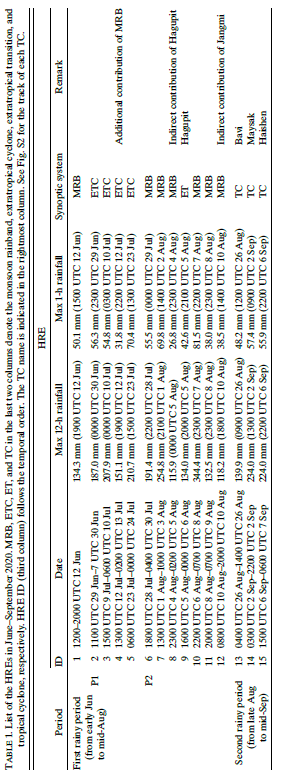 Overview of the 2020 summer rainfall
850-hPa vorticity
Satellite image
Subseasonal variation of the HREs and Background flow
P1(HRE2-5)
Dynamic-induced ascent
P2(HRE6-8
        10-12)
Convective instability
Possible mechanisms of the monsoon circulation change from P1 to P2
P1
P2
P1
P2
The definition of SCS OLR index is the averaged OLR anomaly in SCS (10o - 22.5oN, 100o -130oE)
The definition of SNAO index is the averaged area-mean 500 hPa GPH in the North Atlantic Ocean (52o - 72o N, 10oW - 25oE)
The climatology of PJ-like pattern
Like P2
Like P1
Evolution of SCS convection/SNAO index
Discussion
The mechanism inducing suppressed convection in SCS in P1
In P2, BSISO enhanced SCS convection
Summary and conclusions
The quick transition of synoptic patterns led to the different types of HREs in P1 and P2.
In P1, WNPSH stayed at a lower latitude and extended eastward due to IPOC. The stationary trough dictates the development of ETCs.
In P2, WNPSH moved northward to produce stronger southwesterly flow and active MRB.
The SCS convection- and SNAO-related teleconnections induced the march of WNPSH
The IPOC and BSISO modulated the evoultion of SCS convection